A vállalati döntések modellezése
Profitmaximalizálás
Profit függvény általánosan
∏=TR-TC
TR=QP – a piaci forma határozza meg
TC – a technológia és a termelési tényezők ára határozza meg
A technológiát a termelési függvény mutatja
Termelési tényezők
Munka (Labour)

Tőke (Capital – K)
+
Természeti tényezők (lAnd)
Vállalkozói szolgáltatás (Enterpreneur)
A termelési függvény
Két input esetén: Q=f(K,L)
Q
B
QB
termelési pontok
A
K
QA
L
KB
KA
LB
LA
A termelési függvény
Adott technológia mellett mutatja az output függését az inputoktól
Természetes mértékegységben
„Hosszú táv”= minden input változhat
Fő kérdés az optimális üzemméret
Gazdasági időtávok
Nagyon rövid táv (piaci)
Rövid táv: egyes tényezők változatlanok, mások változnak (= fix és változó tényezők)
Hosszú táv: minden tényező változik
Nagyon hosszú táv: a technológia is változik → új termelési függvény
Parciális (rövidtávú) termelési függvény
= adott üzemméret (kapacitás kihasználás)
Q
y=F(L,K0), K rögzített K0 értéken
= adott üzemnagyság
L
L′′
L′
Ha 0 ≤ L ≤ L ′ , akkor a munkaráfordítás növelésével a termelés növekvő ütembe nő, ha L′ ≤ L ≤ L′′  csökkenő ütemben nő; Ha L′′ < L , akkor már csökken.
A termelési függvény meredeksége: határtermék
Határtermék, határtermelékenység
A termelés átlag- és határterméke (termelékenysége)
Q
Parciális termelési függvény, Határ- és Átlagtermék (MPL, APL) függvények összefüggései
M
E
Q(L,K0)
E=Változó tényező hozadéki optimuma
M=fix tényező hozadéki optimuma
I
I=Változó tényező hozadéki maximuma
i
e
m
L
MPL,APL
MPL
APL
εL=1
L
növekvő hozadék
negatív hozadék
csökkenő hozadék
MPL   maximumában metszi APL –tBizonyítás (általánosan)
Újra hosszú táv
A termelési tényezők együttes (arányos) változása hogyan hat a termelésre
Skálahozadék, mérethozadék, volumenhozadék
Az üzemméret megválasztása!
Homogén termelési függvények
Ha a tényezők λ-szorosára nőnek Q hogyan változik
Ha f(λK, λL) akkor: Qλr , r=?, ahol r a homogenitás foka
	r>1, növekvő hozadék, pl.: Q=L2*K
	r=1, állandó hozadék, pl.: Q=(L*K)1/2
	r<1, csökkenő hozadék, pl.: Q=(L*K)1/4
Cobb-Douglash- típusú termelési függvény
Az isoquantok levezetés a termelési
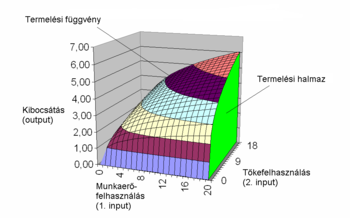 Újra hosszú táv
Isoquantok (azonos termék görbék)
q0, q1 és q2 az egyes vizsgált termelési szinteket jelöli
Az origótól távolabb lévő isoquantok nagyobb termelési szintet jelentenek.
a K, L koordinátarendszerbe végtelenül sok isoquant rajzolható be (folytonos t. fg).
Az isoquantok nem metszhetik egymást.
Az isoquantok negatív meredekségűek és visszahajló szakaszokat is tartalmazhatnak.
A gerincvonal
Az isoquantok visszahajló szakaszait a negatív meredekségű szakaszoktól elválasztó határvonal a gerincvonal.
A gerincvonalakon kívül valamelyik termelési tényező felhasználása túlzott.
A releváns tartományban konvex isoquntok („jól viselkedő isoquantok”.
Technikai helyettesítési határráta
K
A
K
B
C
L
L
Mitől függ a helyettesítés?
MPK*dK+MPL*dL=0

MRTS=
Speciális isoquantok
Tökéletes helyettesítés (MRTS=állandó)
K
isoquantok
L
Tökéletes kiegészítés(Leontief termelési fg.)
K
isoquantok
L
Leontief termelési függvény
A törtvonalú isoquant
skálaegyenesek:                                   adott tényezőarány– adott technológia
E1
K
E2
A
B
E3
C
L
Technológiák helyettesíthetősége (A-B és B-C)
Költségkorlát, isocost egyenes
Tényezőárak
Összköltség
K
TC/pK
TC=pLL+pKK
L
TC/pL
„Optimális” választás a termelésben
K
Minimális költség– adott output, ill. maximális termelés adott költség 
(itt az utóbbi)
A
Q0
e
L
Optimalizáció kritériuma: MPL/MPK=pL/pK
Termelés maximalizálás : Adott költség mellett keressük a maximális termelési szintet
Ez az isocost egyenes és a legmagasabb termelési szintet jelentő isoquant közös pontja
Optimum:
MPL/MPK=pL/pK
Költségminimalizálás: Adott termelési szinthez keressük a minimális költséget
Ez az adott isoquant és az isoquanthoz húzott, legkisebb összköltségű eljárást jelentő isocost egyenes közös pontja
Optimum:
MPL/MPK=pL/pK
Termelésmaximalizálás
Egy vállalat teljes költsége 4000. A munka egységének ára 100, a tőkéé pedig 400. A termelési függvény:

Mennyi a technikai helyettesítési határráta profitmaximalizáló kibocsátás mellett?
Mennyi tőkét használ fel a vállalat hosszú távon?
Mekkora a vállalat kibocsátása hosszú távon?
A helyettesítési határráta:




Optimum:
MPL/MPK=pL/pK
Az optimális inputfelhasználás és kibocsátás kiszámolható:
K=5, L=20, q=20
K=1/4L

4000=100L+400x1/4L
Költségminimalizálás
Egy vállalat 2000 db terméket szeretne előállítani. A vállalat termelési függvénye:

Mekkora az a minimális költség, amivel ez a termelés elérhető, ha egységnyi tőke ára 10000 pénzegység, a munka ára pedig egységenként 48 pénzegység?
.
3. példa: Egy vállalat két inputot, munkát és tőkét használ fel. A munka ára 400, a tőke ára 1000. A vállalatnál az utolsóként felhasznált inputegységek határtermékei: 

Véleménye szerint optimálisnak tekinthető-e a vállalat által alkalmazott tényezőkombináció? Válaszát indokolja meg!
Amennyiben nem optimális, akkor hogyan lenne célszerű változtatni a tőke és munka mennyiségét?
Megoldás
Az optimum feltétele, hogy a tényezőár-aránynak meg kell egyeznie a határtermékek hányadosával. Ez itt nem teljesül.
Gossen II: a termelésben